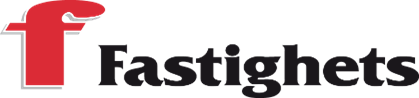 Studier
Region Nord 
Mellersta Norrland
2020
Medlemsutbildning
Målgrupp:		Medlemmar.
Innehåll:		Att ge grundläggande kunskaper om lagar, avtal 		och den fackliga organisationen. Stimulera till 		fortsatt fackligt arbete samt studier.
Kurslängd:		24 timmar ( 3 dagar ).
Ersättning:		Utbildningsstipendium 119 kr/timme(skattefritt).
Tid & plats:		3-5 Februari	Sundsvall
		4-6 Februari	Östersund	
		23-25 Mars 	Sundsvall och Kramfors
		24-26 Mars		Ånge
		5-7 Maj		Östersund
		11-13 Maj		Sundsvall och Örnsköldsvik
		14-16 September	Sundsvall
		29 Sep-1okt 	Östersund
		6-8 Oktober	Ånge
		19-21 Oktober	Kramfors	
		27-29 Oktober	Bräcke
		2-4 November	Sundsvall
		3-5 November	Östersund
Vald på Jobbet 1
Målgrupp:		Alla förtroendevalda
Innehåll:		Den fackliga idén, historia, lite om den svenska modellen,
		lagar och avtal, rollen som förtroendevald och avtalsförsäkringar.
Kurslängd:		24 timmar ( 3 dagar ).
Ersättning:		Första hand FML § 7 annars utbildningsarvode/stipendium.
Tid & plats:		11-13 Februari	Östersund
		9-11 Mars		Sundsvall
		1-3 April		Sundsvall och Örnsköldsvik
		6-8 April		Östersund
		25-27 Maj		Sundsvall
		15-17 September	Östersund
		28-30 September	Sundsvall och Örnsköldsvik
		17-19 November	Östersund
		23-25 November	Sundsvall och Örnsköldsvik
Vald på Jobbet 2
Målgrupp:		Alla förtroendevalda.
Innehåll:		Argumentation, mötesteknik, fackligt arbetssätt, 
		verksamhetsplanering och utvecklingsplan.
Kunskapskrav:	Vald på jobbet 1.
Kurslängd:		24 timmar ( 3 dagar ).
Ersättning:		FML§ 7 / Utbildningsarvode eller stipendium.
Tid & plats:		3-5 Juni		Sundsvall
		7-9 December	Sundsvall
Vald i Fastighets
Målgrupp:		Utbildningen ger kompletterande baskunskaper om avtal, 
		arbetsrätt, förhandlingsteknik och mötesteknik och är en 
		fortsättning på Vald på jobbet 1 och 2.
Kunskapskrav:	Vald på jobbet 1 och 2 eller motsvarande.
Kurslängd:		48 timmar ( 6 dagar ).
Ersättning:		FML § 7 / Utbildningsarvode.
Tid & plats:		V.39(23-24/9), V.40(30/9-1/10), V.41(7-8/10)	Härnösand
Avtal och Förhandling
Målgrupp:		Förtroendevalda på arbetsplatser och som har eller 
		förväntas ha uppdraget att förhandla. 
		Arbetsrätt, förhandlingsteknik, avtalskunskap, formalia,
		kommunikation – förtroende – relation.
Kunskapskrav:	Vald på jobbet 1 och 2. Vald i Fastighets eller 		motsvarande.
Kurslängd:		48 timmar ( 6 dagar ).
Ersättning:		FML § 7.
Tid & plats:		Preliminärt våren 2021, kontakta studieorganisatör
Kursansökan Du ska alltid söka utbildningarna via den region du tillhör. Du kan skriva ut kursansökan från fastighets hemsida www.fastighets.se eller så kontaktar du regionens studiesamordnare som har kursansökan.  Du har rätt att få ledigt Studieledighetslagen ger dig rätt till ledighet för studier. Arbetsgivaren har rätt att skjuta ledigheten i två veckor. Det är viktigt att du i god tid begär ledighet före studiernas början. Om du är osäker på hur du begär ledighet för studier och vilka regler som gäller, kontakta regionens studiesamordnare. Förtroendemannalagen – FML Om du har ett fackligt uppdrag på arbetsplatsen kan du ha rätt att vara ledig enligt förtroendemannalagen (FML). Vissa kurser faller under FML, arbetsgivaren ska då stå för förlorad arbetsförtjänst under utbildningstiden, detta enligt FML § 7. Det krävs att utbildningen har samband med uppdraget och den fackliga verksamheten på din arbetsplats.
Ersättning under kurstiden Som kursdeltagare har du fri kost och logi samt fria resor till och från kursen. För 2020 gäller följande ersättningsbelopp vid facklig utbildning anordnade av förbundet eller LO.  Utbildningsstipendium (medlemmar) Är skattefritt och utgår för 2020, med 119 kr/ timme, 952 kr/ dag eller 4.760 kr/	vecka.  KursbekräftelseI god tid, några veckor före kursstart får du besked från oss om du blivit uttagen till kursen.  AvbokningOm återbud lämnas till en kurs efter avbokningstiden två veckor innan kursstart, debiteras förbundet en avbokningsavgift. Se därför till att avboka i tid.
Studiesamordnare:		Mikael Norén 060-180081				mikael.noren@fastighets.seStudieorganisatör:		Per-Olof Timan 060-123506						per-olof.timan@fastighets.se 			 Anmälan sker till:		per-olof.timan@fastighets.se			region.nord@fastighets.se